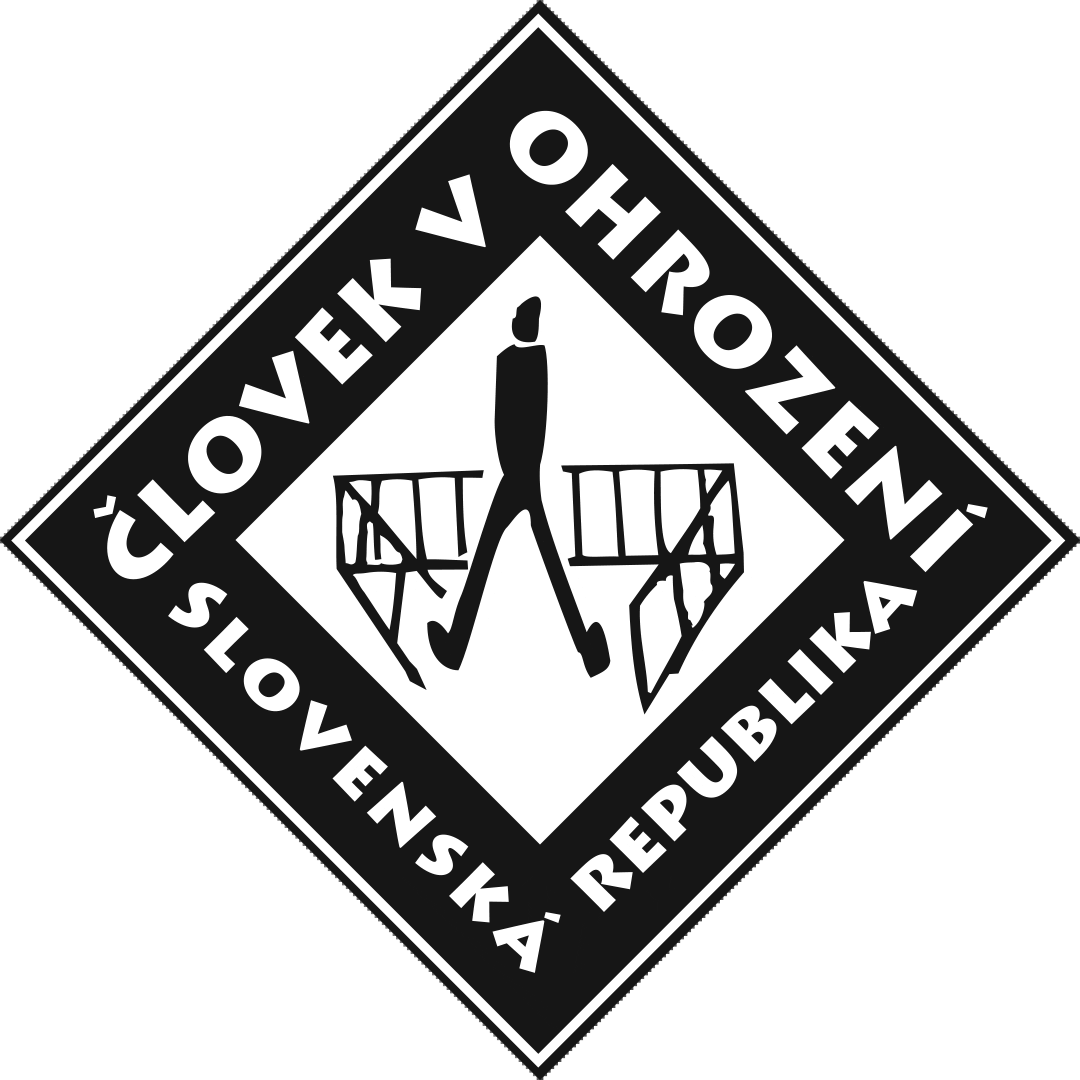 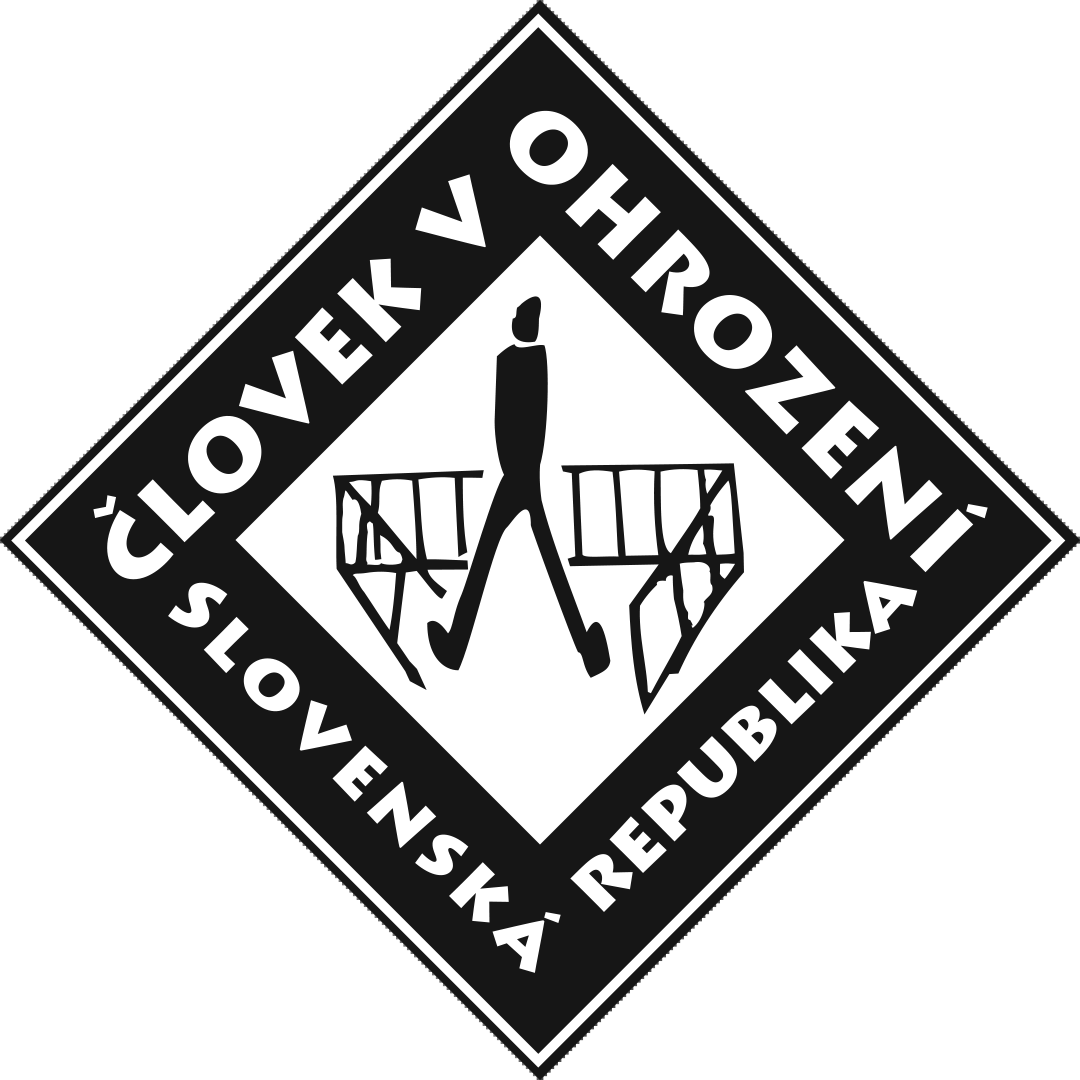 Pracovné poradenstvoPodporované zamestnávanie znevýhodnených UoZ
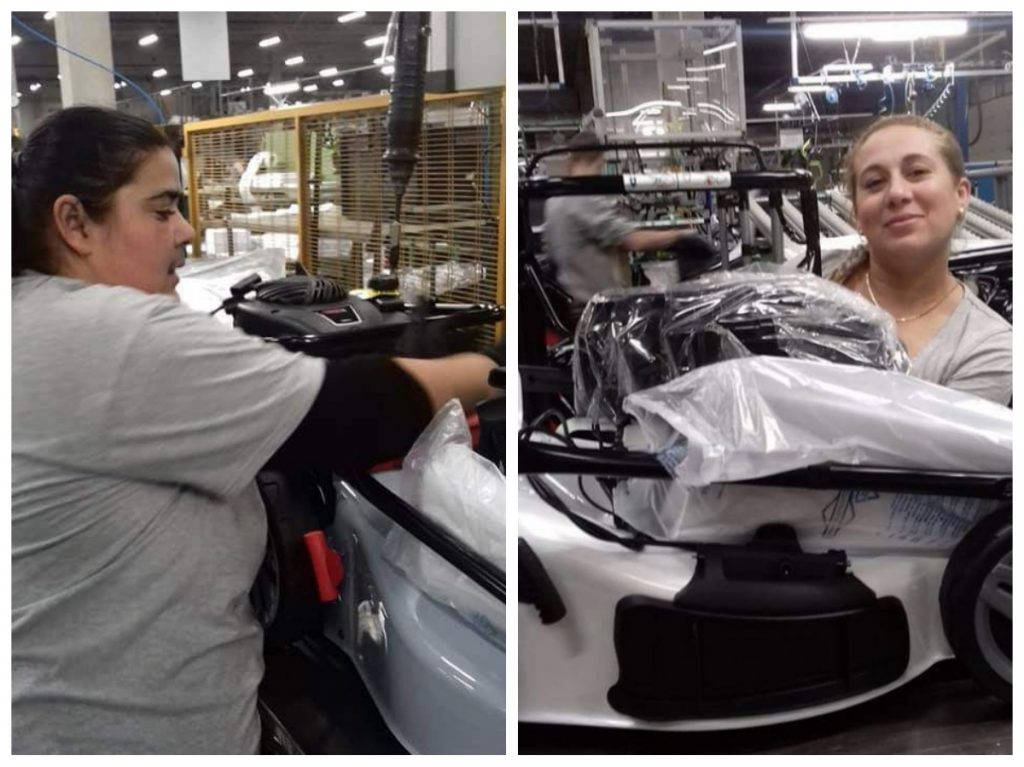 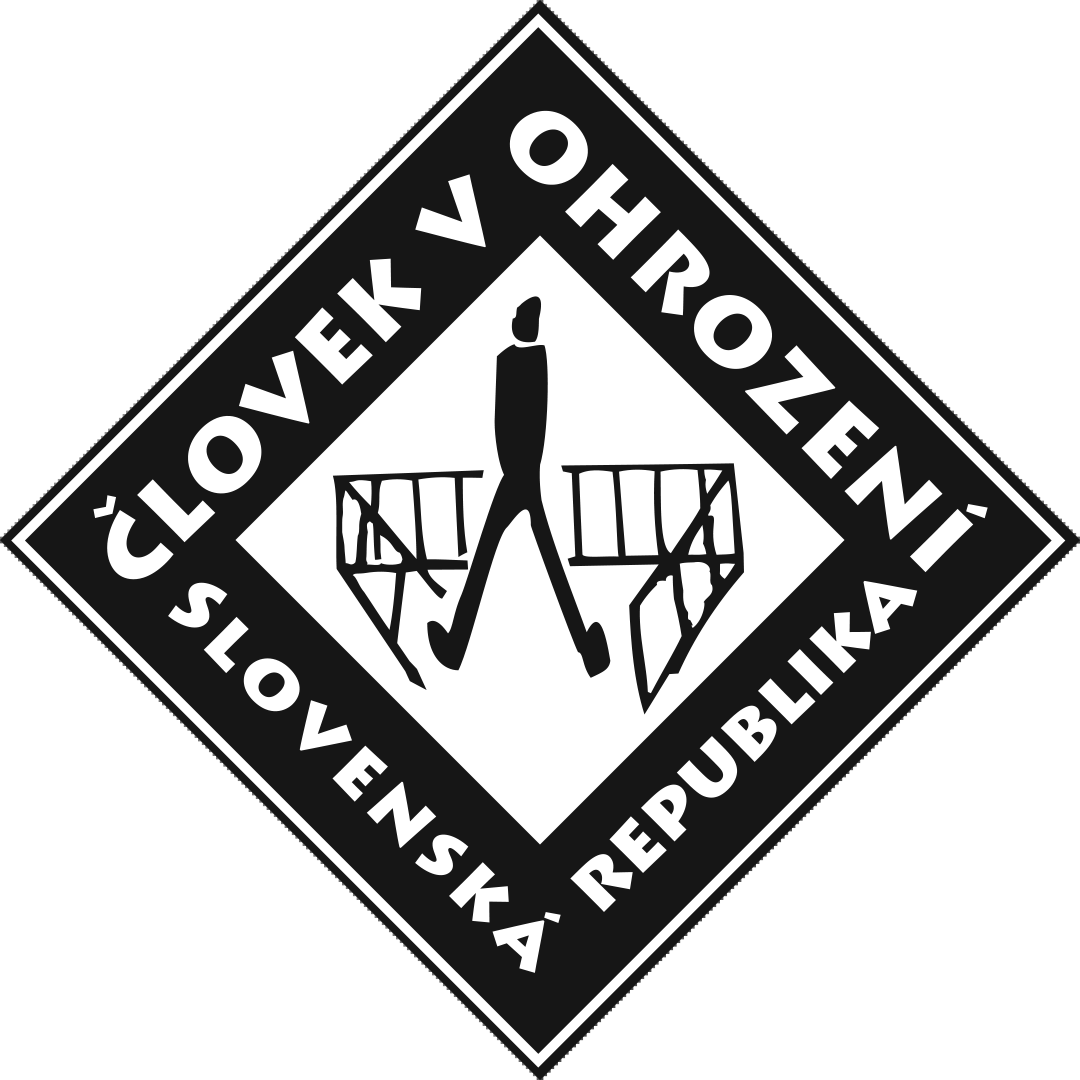 Vznik PP
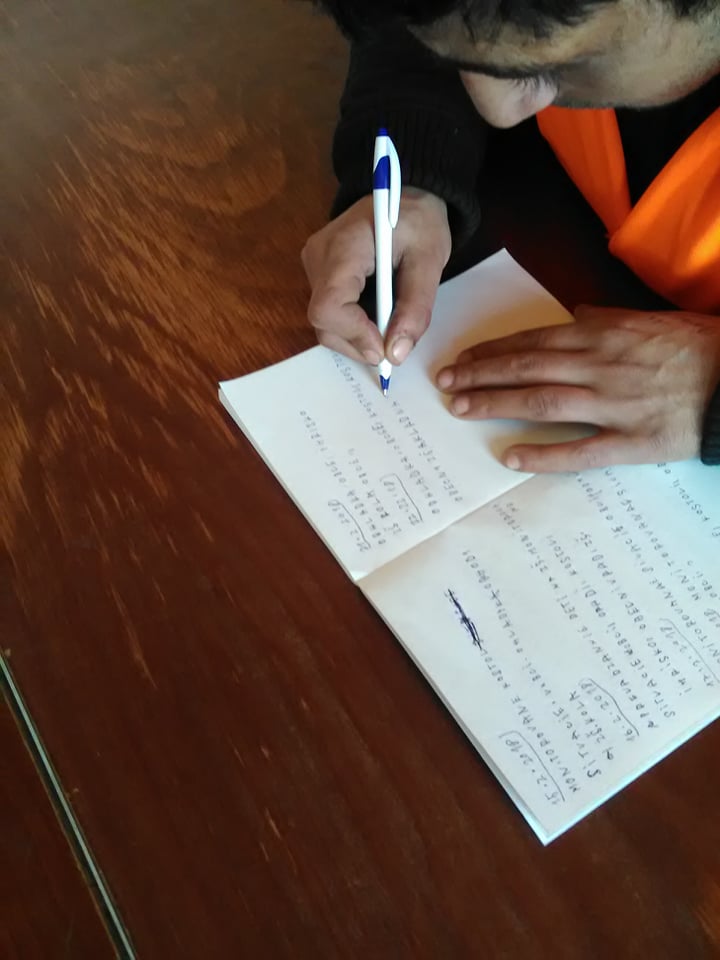 Vznik a vývoj podpory zamestnávania rok 2017
Výber a motivácia klientov – tí, ktorí mali chuť 
pracovať , ochotní  vycestovať za prácou
 úspešnosť- samotné zamestnanie sa a motivácia 
v podobe  motivačných a osobitných príspevkov pre dlhodobo nezamestnaných 
 počas 12 mesiacov + cestovné
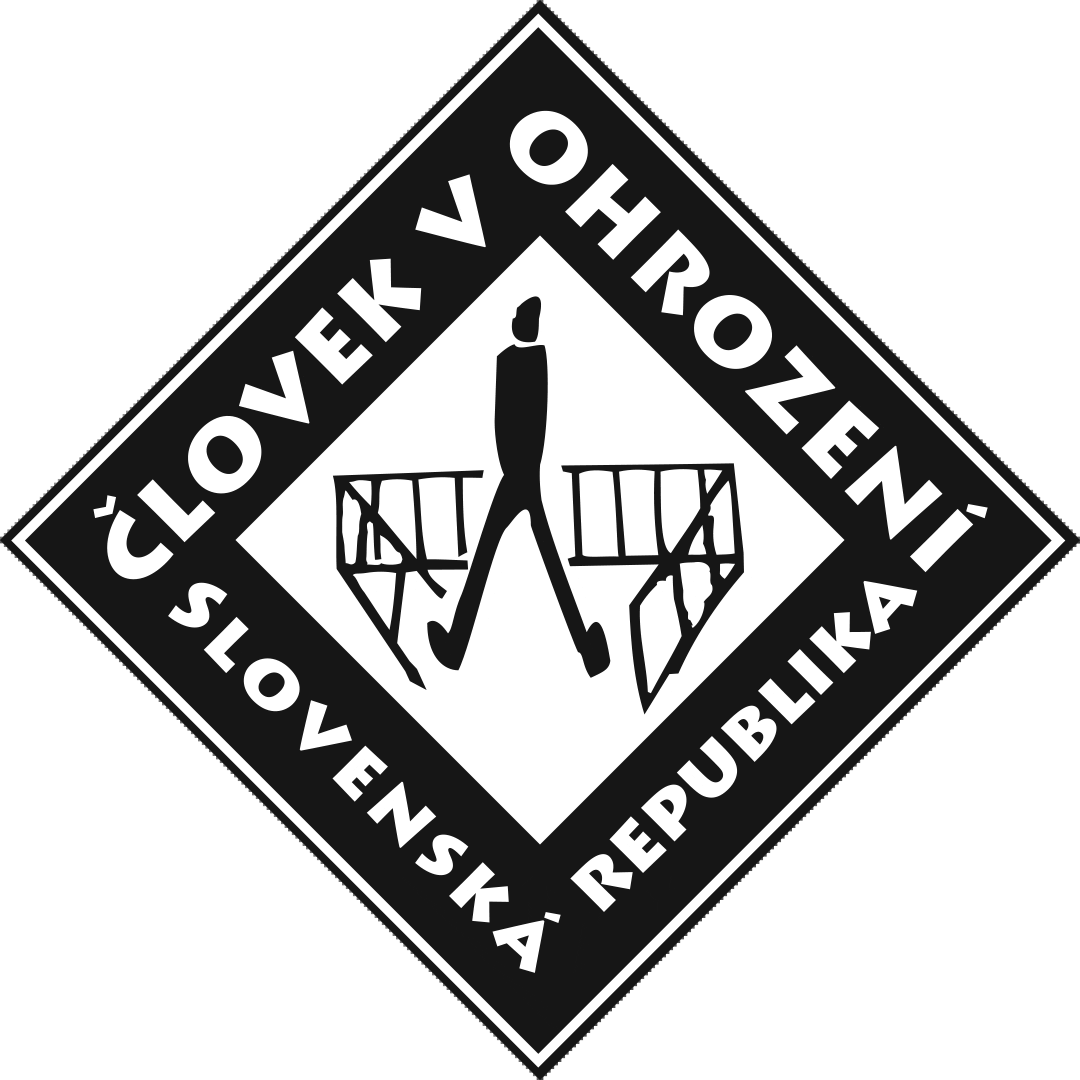 Príprava -Práca s klientom
Identifikácia potrieb a zručností klienta
  Nastavenie individuálneho rozvojového plánu
  Motivácia k práci
  Doučovanie v oblasti základnej gramotnosti
  Nácvik sociálnych zručností
  Tréning praktických zručností
  Písanie životopisu, žiadosti do zamestnania
  Oddlžovanie- osobný bankrot s CPP a  komunikácia s úradmi
  Nácvik pohovorov- komunikačné zručnosti
Zamestnávanie
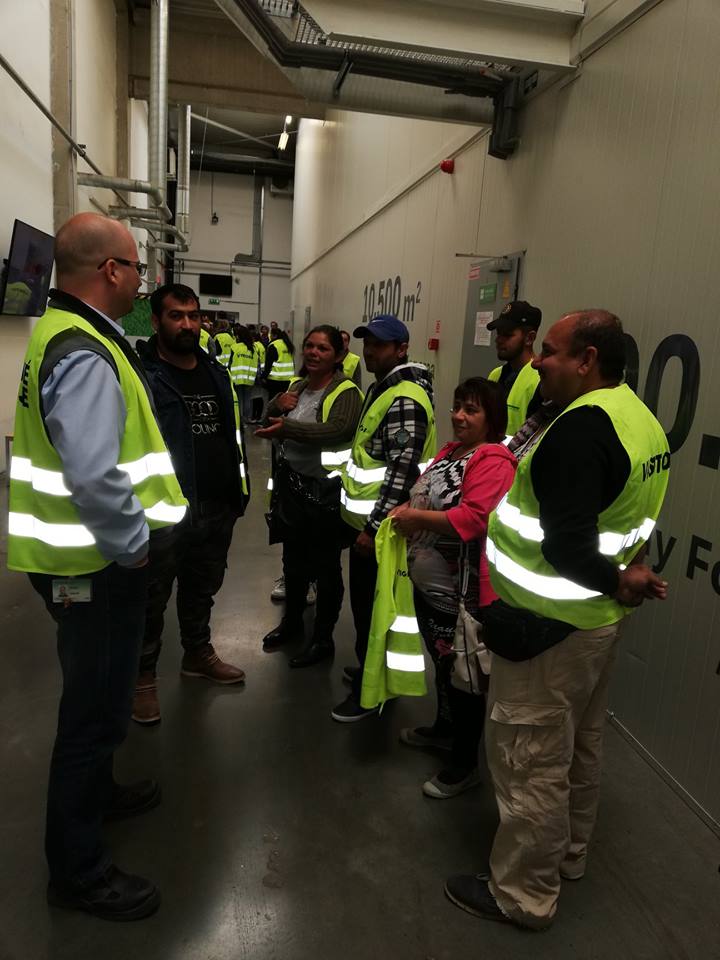 Exkurzia do firmy
  Sprevádzanie na pracovný  pohovor
  Po nástupe pravidelný monitoring
  Hodnotiace stretnutia s klientmi
  Hodnotiace stretnutia so zamestnávateľom 
  Riešenie problémov na pracovisku- absencie
  Asistencia pri organizovaní teambuildingových aktivít
  Jobshadowing na pracovisku
Spolupráca s firmami_ obec Kojatice MOPS, Stiga Poprad Matejovce, Tesco, Foxconn Nitra, Kovotvar Kúty. PLAST Italy Kojatice, PD Kojatice, stavebné firma KM – Ekoros plus Kojatice
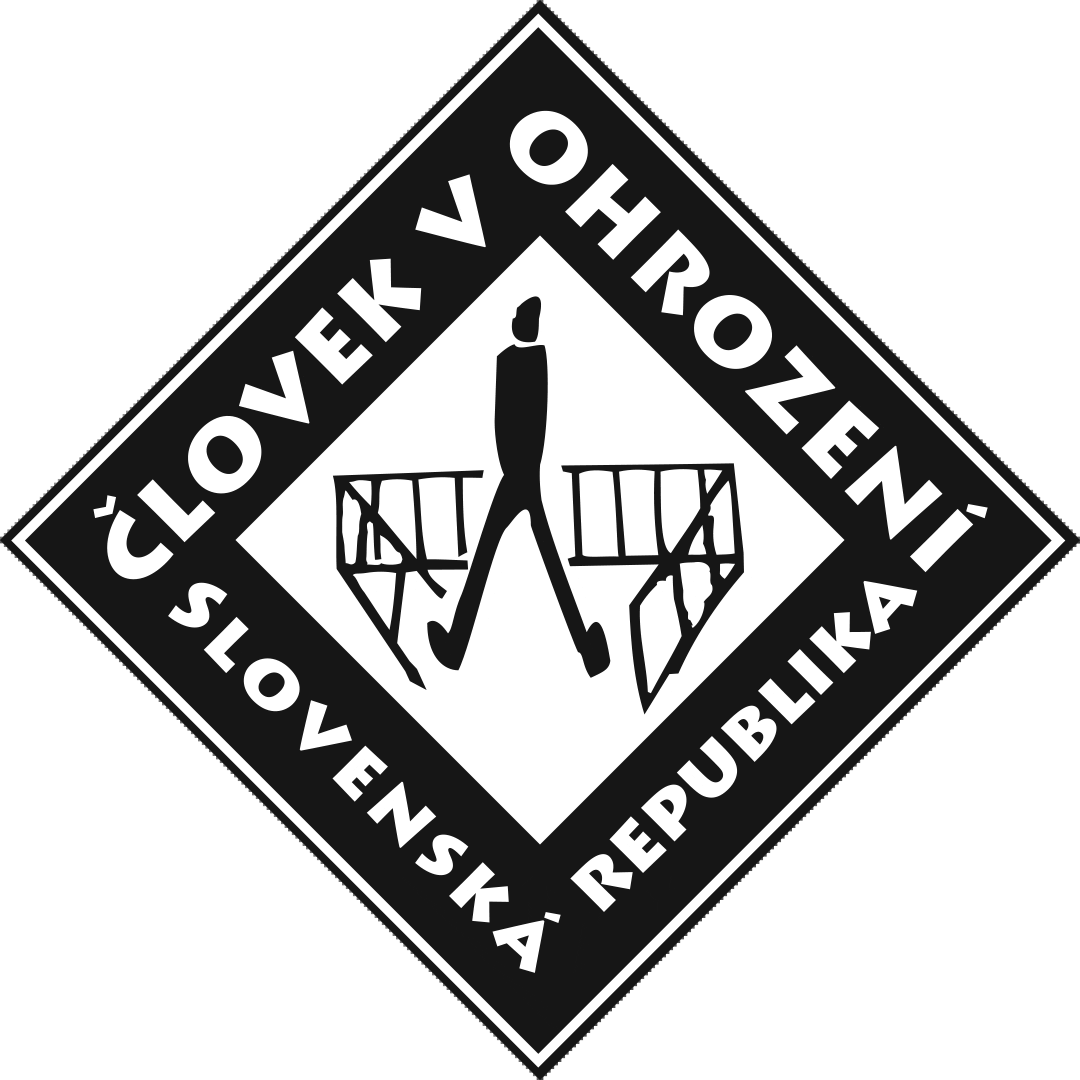 Spolupráca a podpora obce a iných inštitúcií-ÚP, pracovných agentúr Eurotrade Galanta
Pomoc a podpora starostu obce- pána Antona Aštaryho pri všetkých aktivitách -  bez akýchkoľvek príspevkov prenájom priestorov, maximálna podpora pri  vytváraní pracovných miest a zamestnávaní klientov  MOPS (rómske obecné hliadky), aktivačné práce v obci na získavanie pracovných návykov
 spolupráca s ÚPSVaR v Prešove pri čerpaní príspevkov na zamestnávanie
Čomu sa v KC  v rámci podporovaného zamestnávania venujeme?- Kariérové poradenstvo, príprava na pracovný pohovor- písanie testov
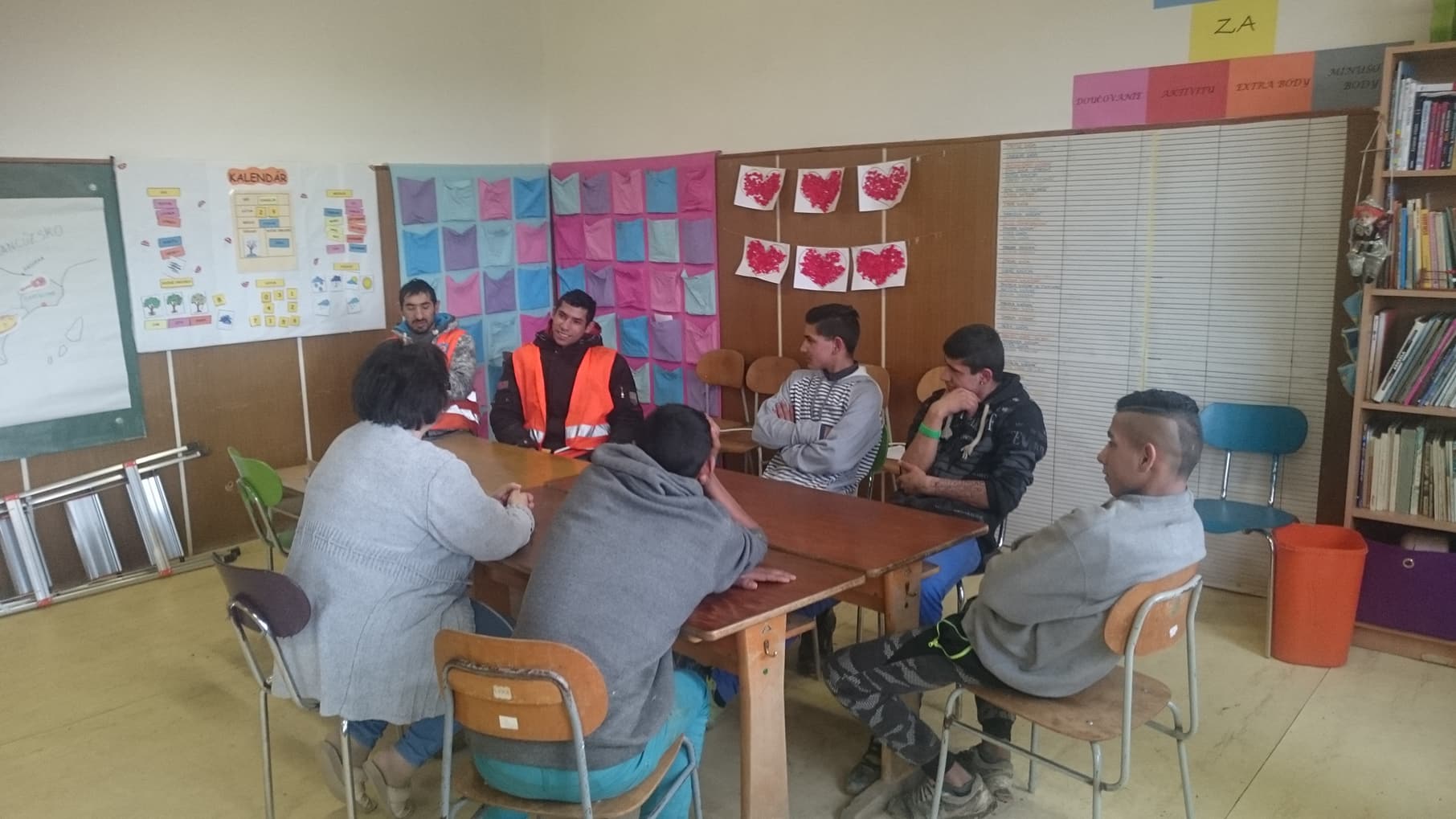 Príprava na pracovný pohovor v spolupráci s agentúrami práce - MANUVIA
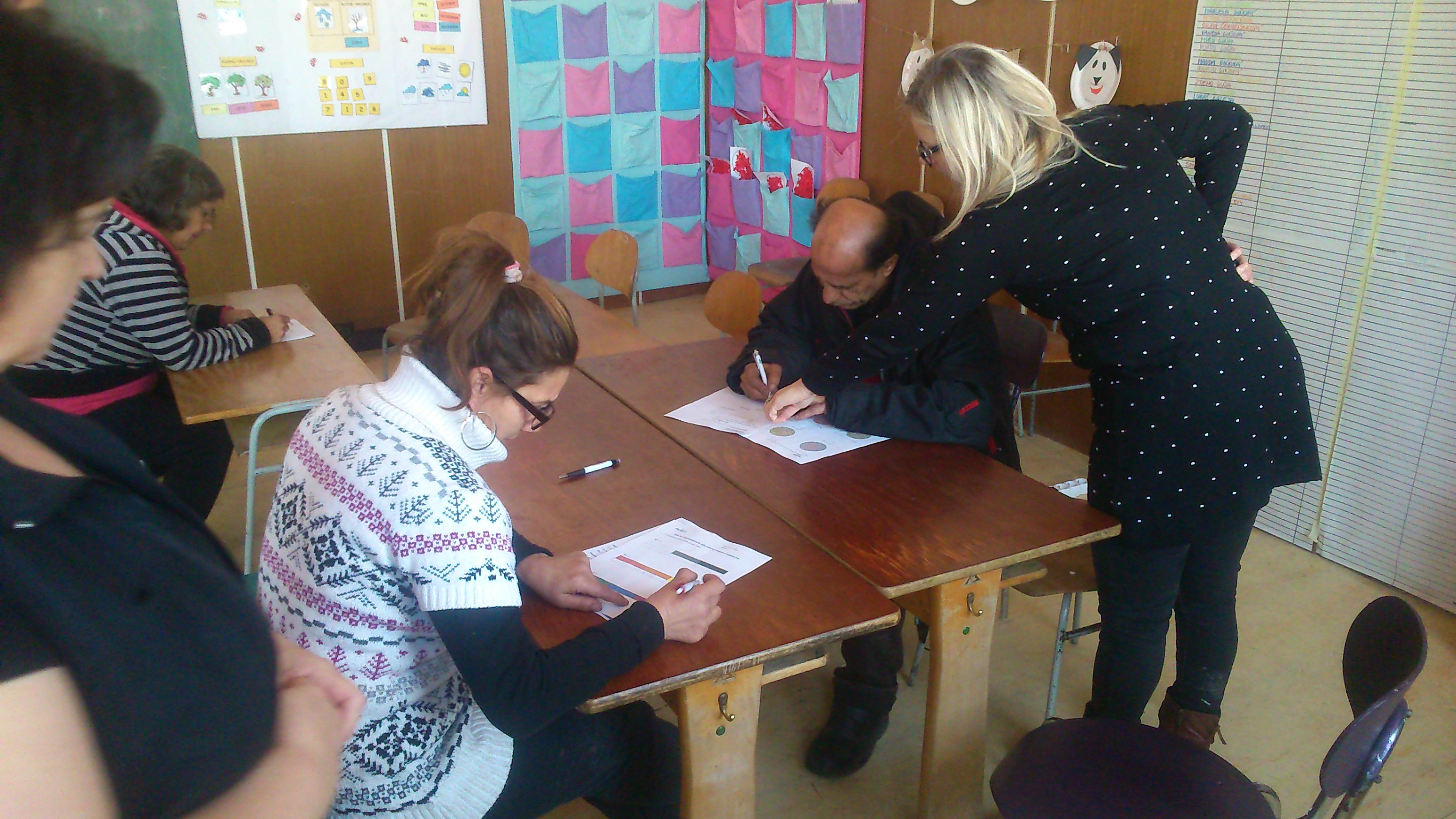 Vzdelávanie v oblasti základnej gramotnosti
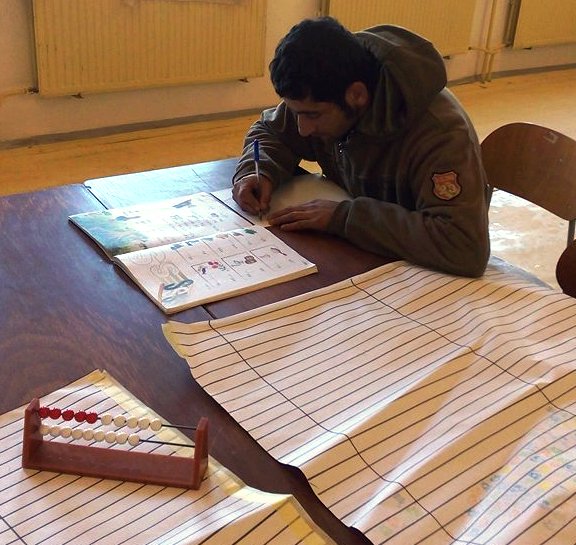 Pracovný pohovor v Tescu
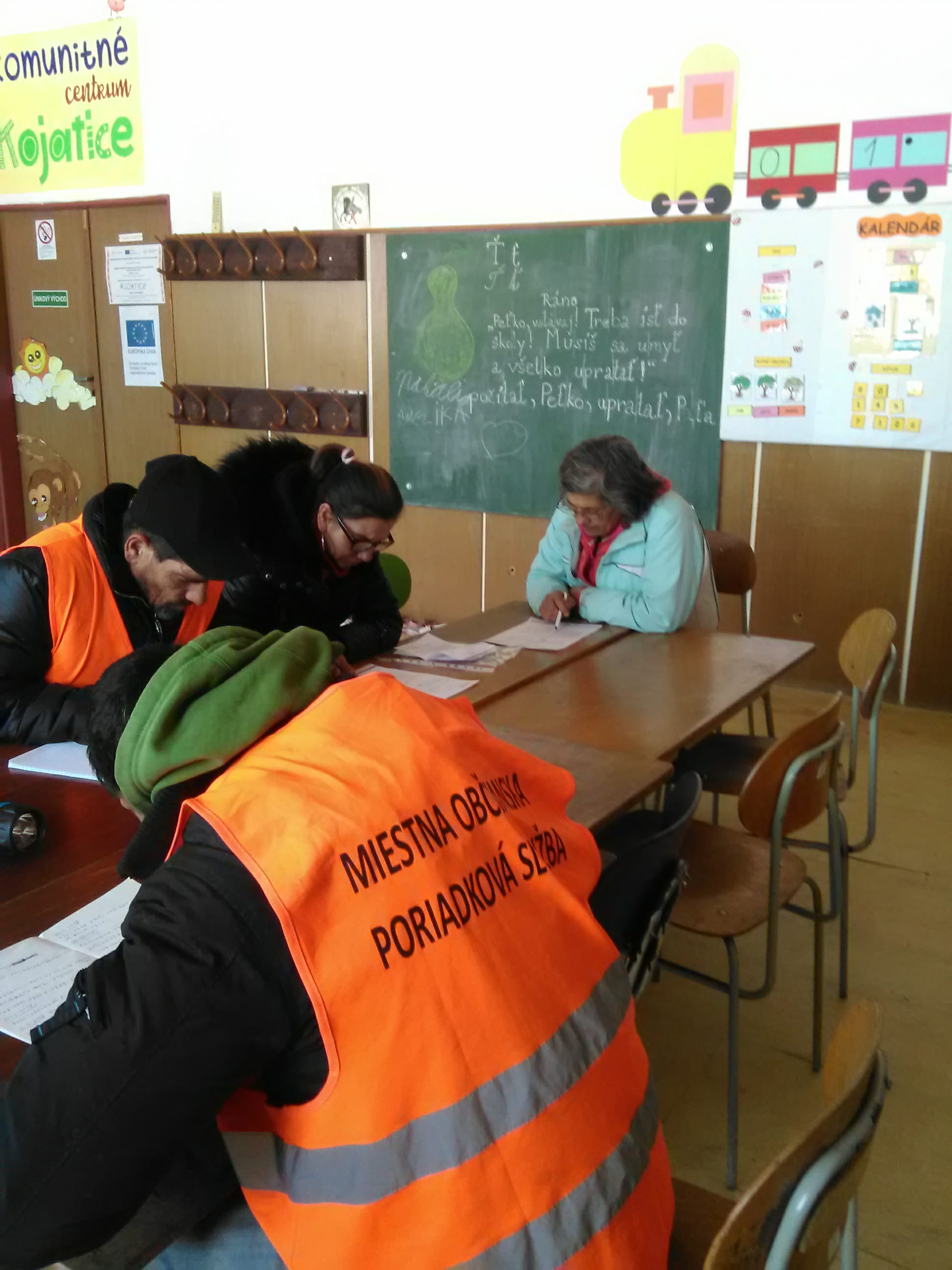 Pomoc pri svojpomocnej výstavbe-spolupráva s  organizáciou DOMov
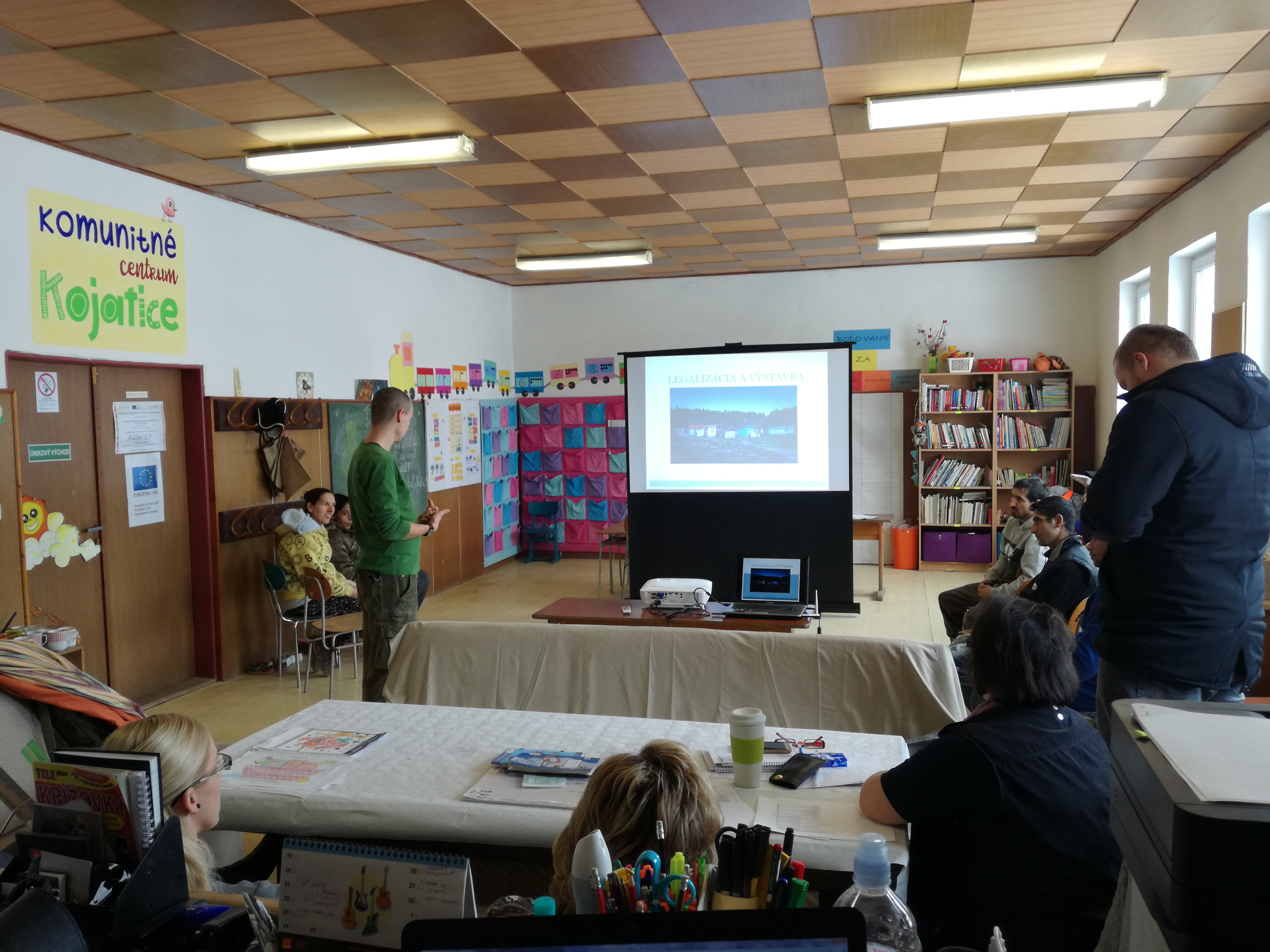 Nástup do firmy FOXCONN Nitra-2017
Program revitalizácie krajiny  a integrovaného manažmentu povodí SR
2008 -Zapojenie obce Kojatice do pilotného projektu Ľudia a voda- Ľudová univerzita vody- polročné vzdelávanie, na záver podanie projektu na MŽP – na predchádzanie protipovodňových opatrení a  zadržiavanie vody v prírode- Kojatický vodný val
 November 2010-Február 2011 - Spolupráca s Michalom Kravčíkom a NP ÚPSVaR-ESF-  V SR zapojených190 obcí z toho 84 obcí z Prešovského kraja
Dôvod prečo sa obec zapojila? – protipovodňové opatrenia a dobré skúsenosti z predchádzajúceho pilotného projektu
Dĺžka trvania projektu 2. etapa  Apríl – November 2011
Ciele projektu
Zníženie a zabŕzdenie prívalových vĺn, ktoré spôsobovali záplavy v obci
budovanie prírodných vodozádržných prvkov na zachytávanie vody v krajine
Zníženie erózií, zlepšenie miestnej mikroklímy, predchádzanie vysychaniu a prehrievaniu krajiny
Hodnotenie projektu- znížili sa prívalové vlny v obci, ktoré najčastejšie postihovali územie v jari a počas intenzívnych dažďov
KC Kojatice
Ďakujeme za pozornosť